Relative Addressing in Excel
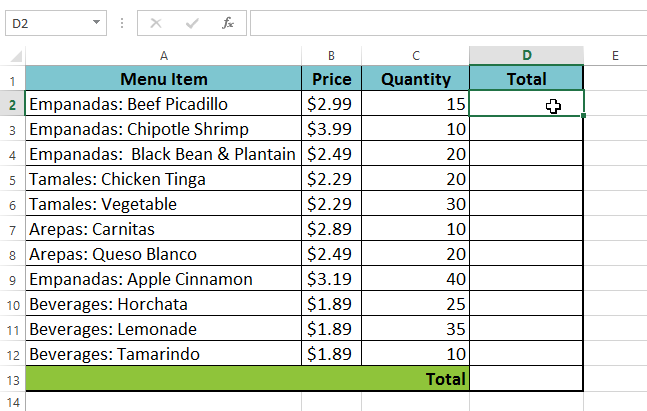 =B3*C3
=B4*C4
=B5*C5
Absolute Addressing in Excel
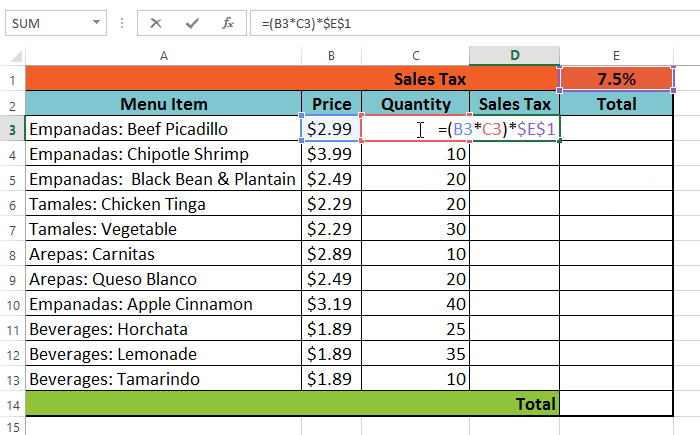 =(B4*C4)*$E$1
=(B5*C5)*$E$1
=(B6*C6)*$E$1
Order of Operations in Excel1) Parentheses First                                                   ( )
2) Exponents Next                                                      ^
3) Multiplication and Division (left to right)       *  /
4) Addition and Subtraction (left to right)           +  -
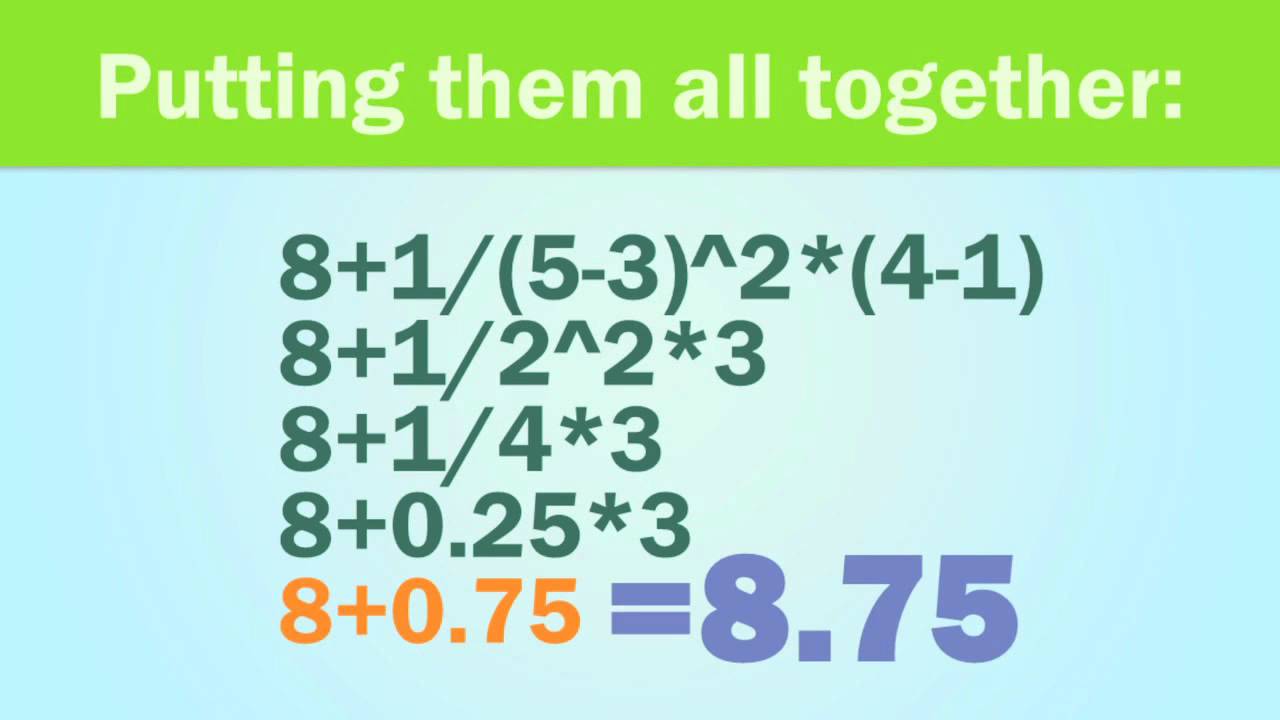 FUNCTIONS (Formulas Big Brother)
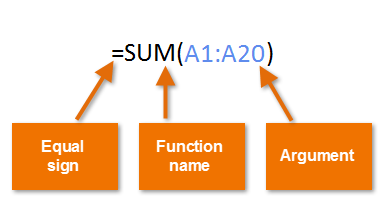 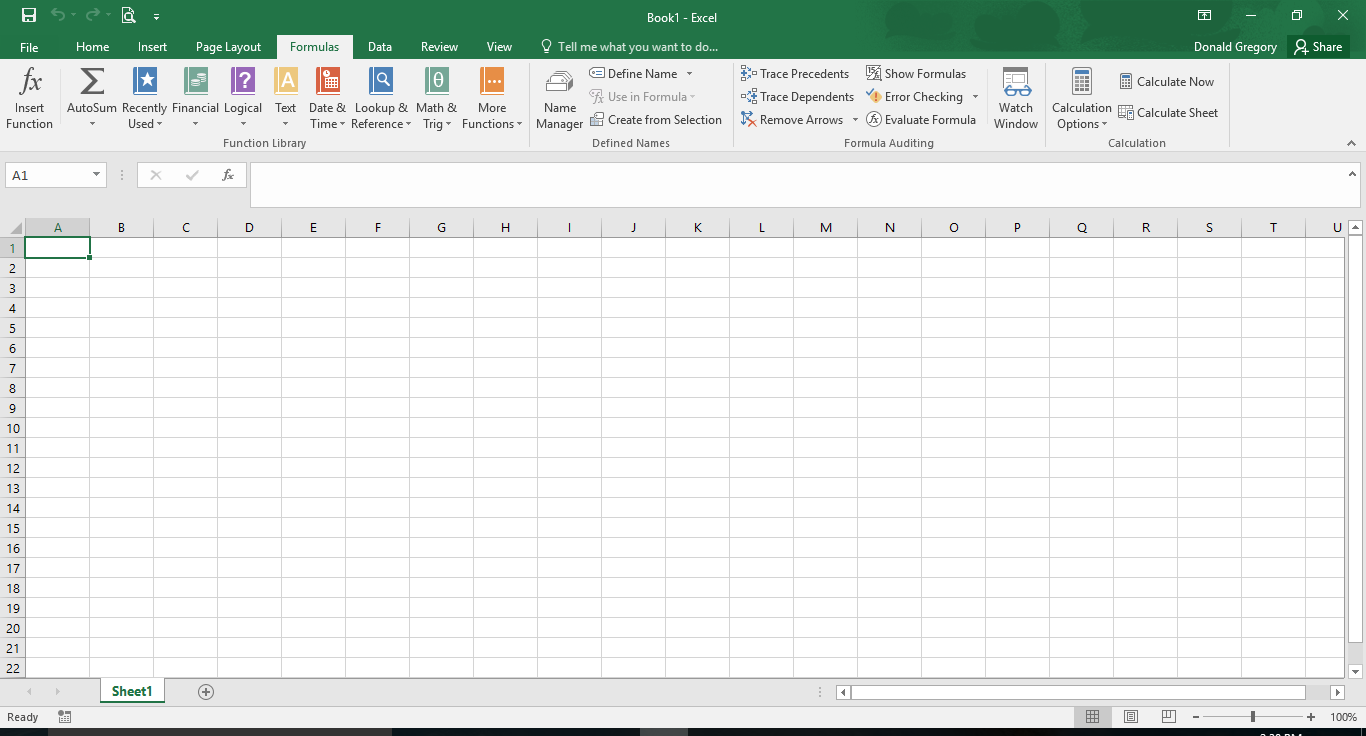